Соборна мати Україна – одна на всіх, як оберіг!
Виконали 
учениці 11 класу
Харьковська Оксана
Нетребко Галина
Мета:
виховання нацiональної свiдомостi учнiв i людської гiдностi; 
вiдродження паросткiв духовностi, формування рис громадянина Української держави; 
поглиблення знань про iсторичний факт злуки українського народу, його значення; 
пробудження iнтересу до поглибленого вивчення iсторiї та культурних надбань українського народу; 
виховання глибокої поваги та любовi до Батькiвщини.
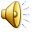 Все, що мрiялось вiками, 
Сповнилось, настало! 
«Ще не вмерла Україна» — 
Гордо прозвучало!
Соборність України – одна з важливих тем історії України. Для 
українського народу, віками позбавленого своєї власної державності та розірваного на частини між сусідніми країнами, дана проблема завжди була особливо болючою і неймовірно складною. 
Українська соборницька ідея базується на міцних історичних, 
правових і теоретичних засадах. Незважаючи на численні лиха й труднощі, що випали на долю нашого народу, ідея всеукраїнської єдності, соборності України ніколи не полишала його.
День Соборності — свято України, що відзначається щороку 22 січня в день проголошення Акту возз'єднання Української Народної Республіки й Західноукраїнської Народної Республіки, що відбулося в 1919 році.
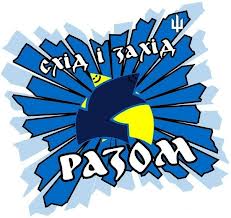 Свято встановлено в Україні «…враховуючи велике політичне та історичне значення об'єднання Української Народної Республіки і Західноукраїнської Народної Республіки для утворення єдиної (соборної) української держави…» згідно з Указом Президента України «Про День соборності України»
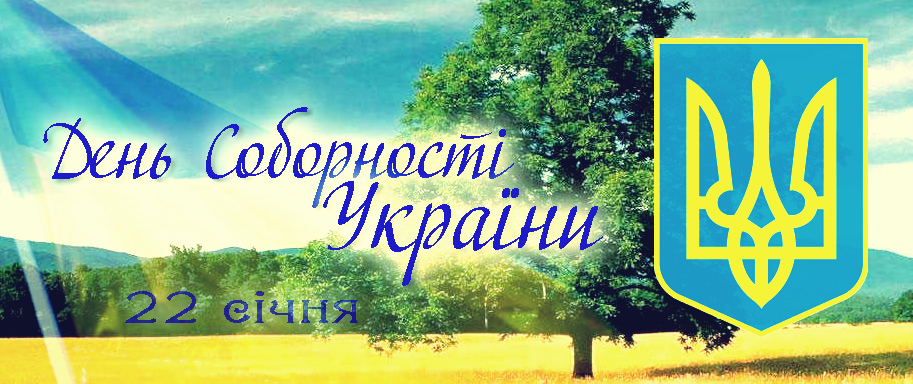 УКАЗ ПРЕЗИДЕНТА УКРАЇНИ № 1209/2011Про відзначення в Україні деяких пам'ятних дат та професійних свят
З метою впорядкування відзначення в Україні 
деякихпам'ятних дат і професійних свят та на 
підтримку пропозицій громадян, громадських 
організацій постановляю:
1. Установити в Україні:
День Соборності та Свободи України, який відзначати щорічно 22 січня;
2. Визнати такими, що втратили чинність:
Указ Президента України від 21 січня 1999 року № 42 «Про День соборності України»; (витяг)
Підготовка Акту злуки
7 листопада 1917 р. була проголошена Українська Народна Республіка, до складу якої увійшло 9 українських губерній
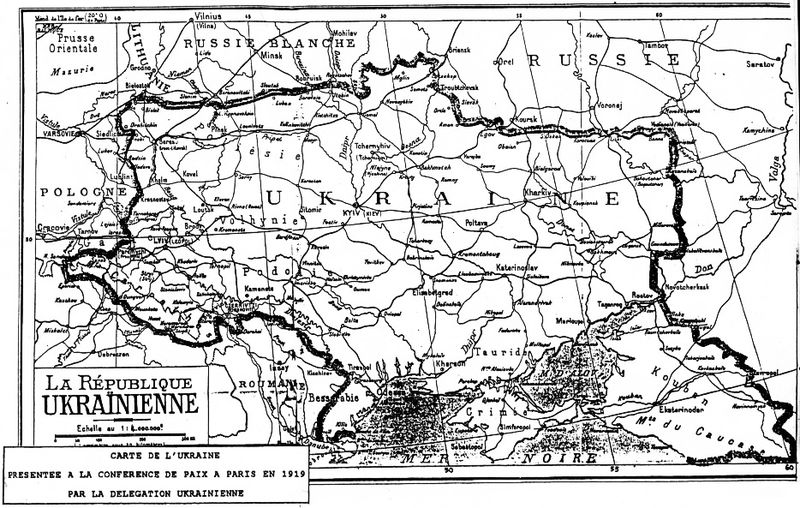 Території на які претендувала Українська Народна Республіка.
В жовтні 1918 р. у Львові 
представники 
західноукраїнських 
політичних партій створили 
Українську Національну Раду, 
а 19 жовтня того ж року було 
проголошено утворення 
Західноукраїнської Народної 
Республіки. Відтоді між 
урядами УНР і ЗУНР велися 
переговори про втілення ідеї 
соборності.
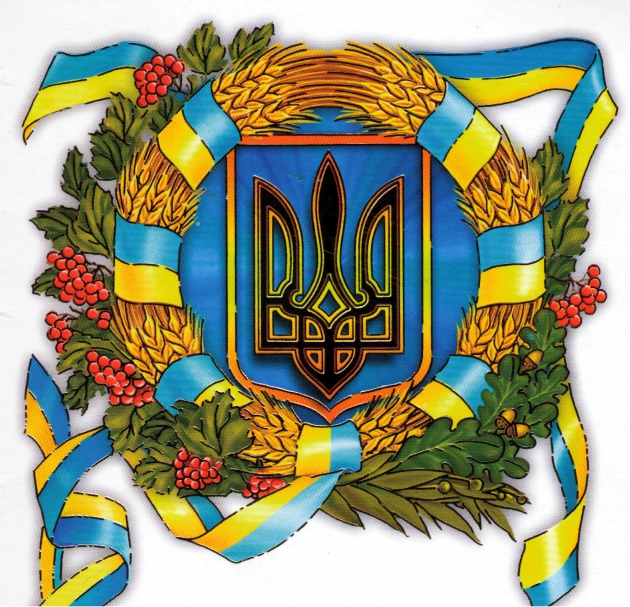 1 грудня 1918 р. у Фастові був підписаний «Передвступний договір» про об'єднання УНР і ЗУНР, у якому було заявлено про непохитний намір в найкоротший строк створити єдину державу…
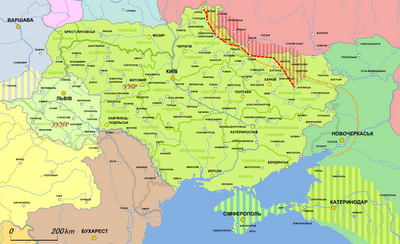 Проголошення злуки
22 січня 1919 року о 12:00 годині на Софійській 
площі м. Києва розпочалася урочиста церемонія 
проголошення Акта злуки.
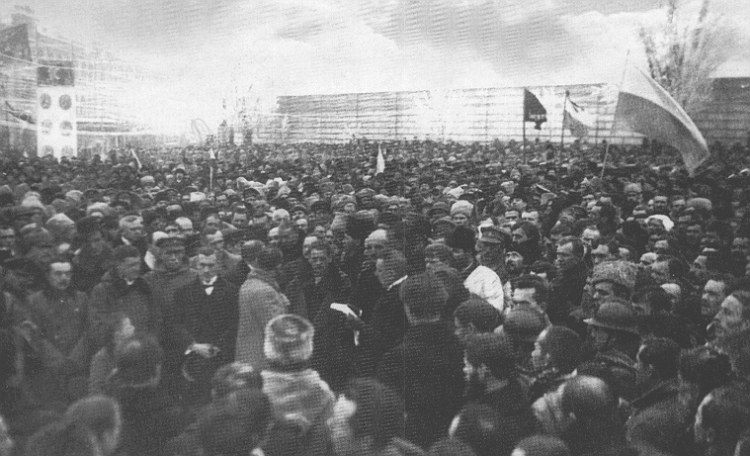 Член Директорії Ф. Швець зачитав Універсал Директорії:
 
		«…Віднині воєдино зливаються століттями відірвані одна від одної частини єдиної України — Галичина, Буковина, Закарпаття і Наддніпрянська Україна. Здійснилися віковічні мрії, для яких жили і за які вмирали найкращі сини України. Віднині є тільки одна незалежна Українська Народна республіка. Віднині український народ увільнений могутнім поривом своїх власних сил, має змогу об'єднати всі зусилля своїх синів для створення нероздільної, незалежної української держави, на добро і щастя українського народу.»
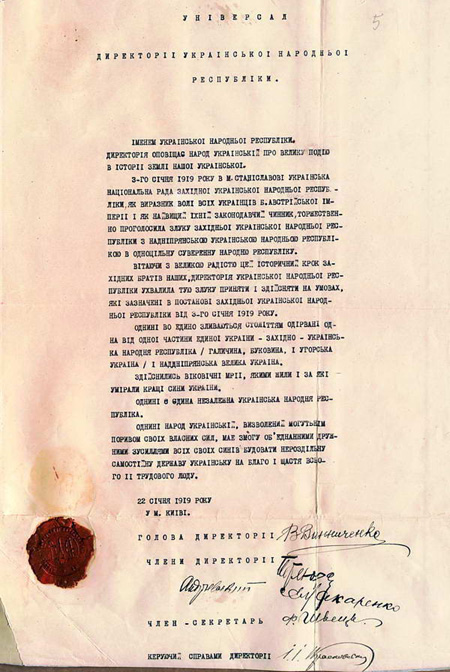 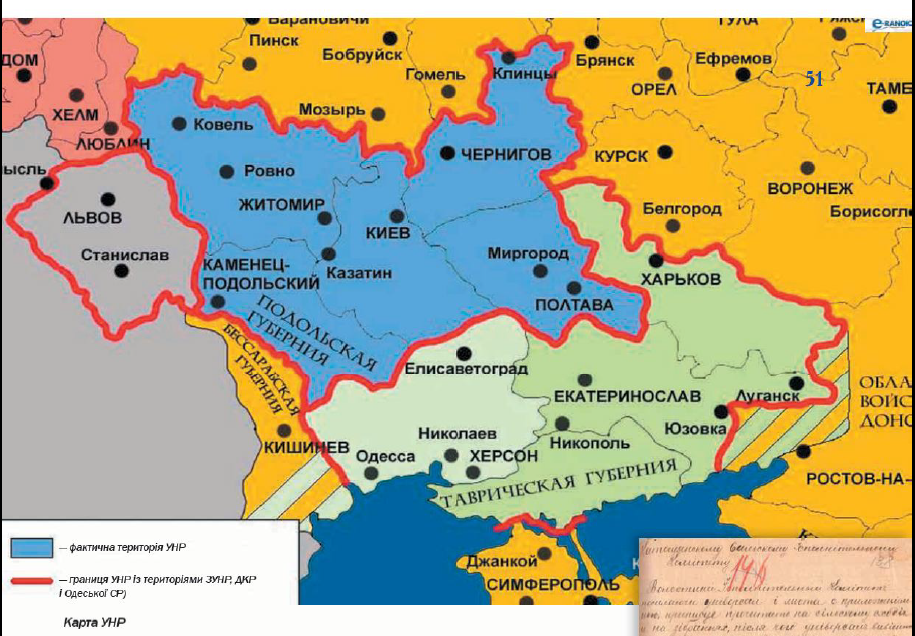 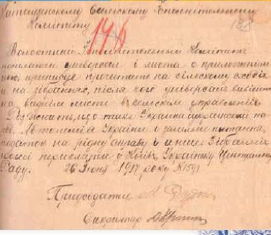 Карта УНР
Століттями розірваний український народ 
визволився з неволі і возз'єднався на своїй 
землі в єдиній Українській державі.
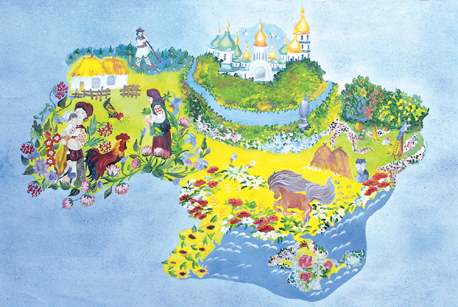 Єдиною Україна пробула недовго: важке економічне і військове становище, взаємна недовіра політиків призвели до катастрофи. Вже через кілька місяців після проголошення Возз’єднання більшовики захопили Київ, Східну Галичину окупували поляки, а Закарпаття – Чехословаччина. 

На жаль, це об'єднання виявилось нетривким, і невдовзі історія розпорядилась так, що окремі частини українських земель знову опинились у складі різних держав. А методи, якими було здійснене нове об'єднання «сходу» і «заходу» в 1939 році, полишили в думах мільйонів українців незагоєні рани.
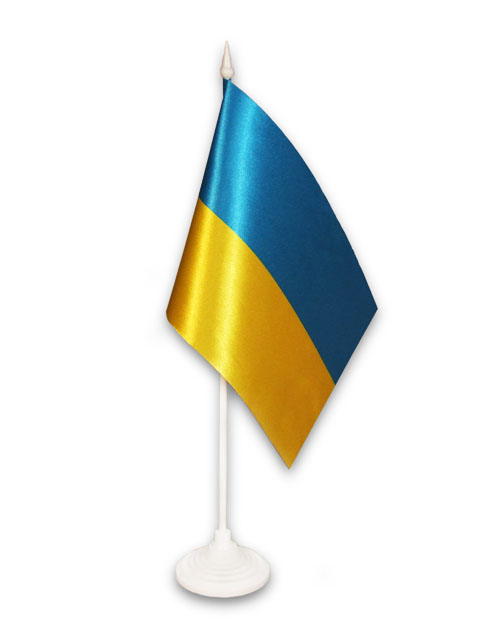 Перший знаменний "живий" ланцюг відбувся в переддень цієї дати 1990 року. Тоді він з'єднав Київ та Львів руками 450 тис. людей і закріпив за собою місце серед подій, що послужили становленню Незалежності України.
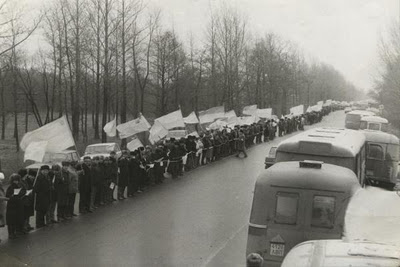 Мільйони українців вишикувалися у живий ланцюг від Києва до Львова як символ духовної єдності людей східних і західних земель України, як запорука існування єдиної, соборної України.
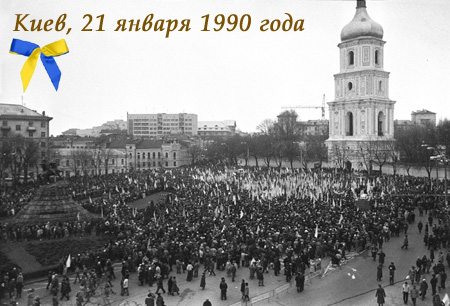 Живий ланцюг через р. Дніпро у Києві у 2011 р.
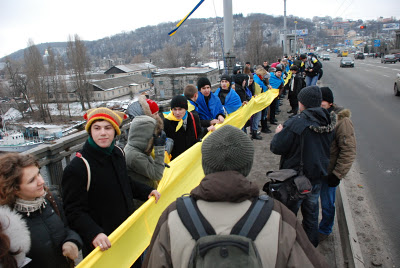 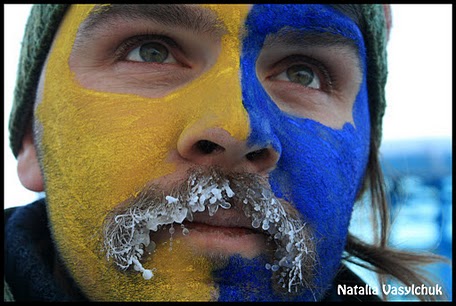 З 2008 року Братство козацького бойового Звичаю „Спас” проводить символічні "живі" ланцюги, що єднають лівий і правий береги Дніпра через міст Патона аби вшанувати єдність українського народу.
«Чи знаете ви, що таке День Соборності України?»
Як ставляться до свята молоді люди сьогодні?
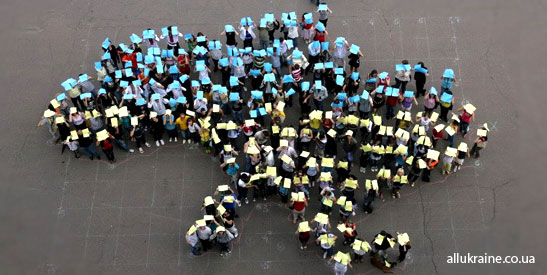 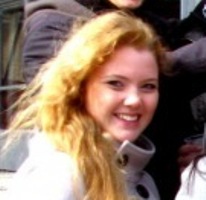 Маргарита, 17 лет:
Я считаю, что это очень важный праздник для Украины..и в принципе для любой страны день соборности (будь то даже Франция) это очень важно. Это результат того, за что боролись годами, веками! Каждый украинец должен знать свою историю и свои памятные даты. На этом строится начало нации, ее гордость, ее достоинства, ее память.
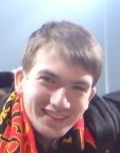 Сергей, 22 года: 
Ещё один бесполезный праздник! Каждый пусть относится как хочет. Я - украинец, люблю землю, на которой родился, и мне неважно, какой там день, я все дни в году соборный и живу национальной идеей.
Мария, 19 лет:
Да, конечно, знаю. Празднуют с дня воссоединения УНР и ЗУНР. Я думаю, что должны праздновать и уважать наравне с Днем независимости. Пускай это праздник, но хотя бы еще один шанс почувствовать себя единой нацией. Но, похоже, что относятся к этой дате почти безразлично.
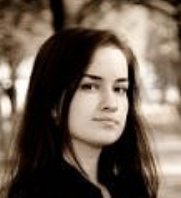 Юлия:
Это акт воссоединения , когда ЦР провозгласила 4 универсалом УНР, как самостоятельное и независимое государство, отмечается 22 января. Украинцы должны всегда помнить об этой знаменательной дате и с почтением и уважением относиться к такого рода историческим событиям.
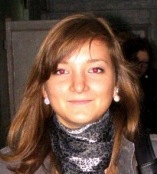 В ваших руках майбутнє цієї країни, пам’ятайте про це!!!